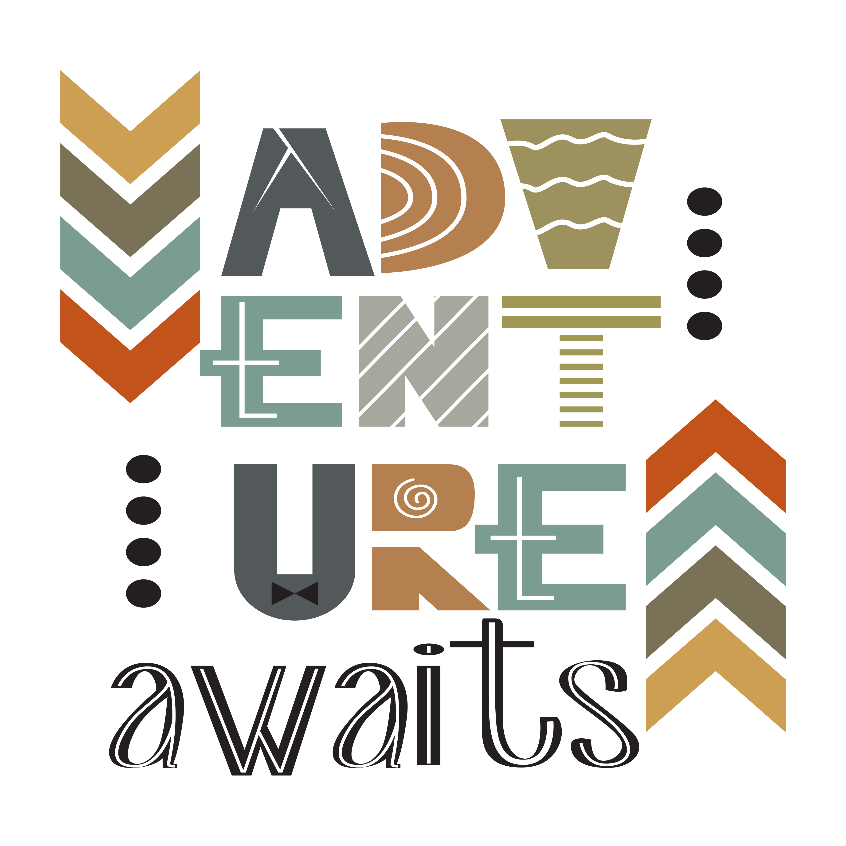 Pinecrest Academy South
Welcomes you to our
2018-2019
Open House
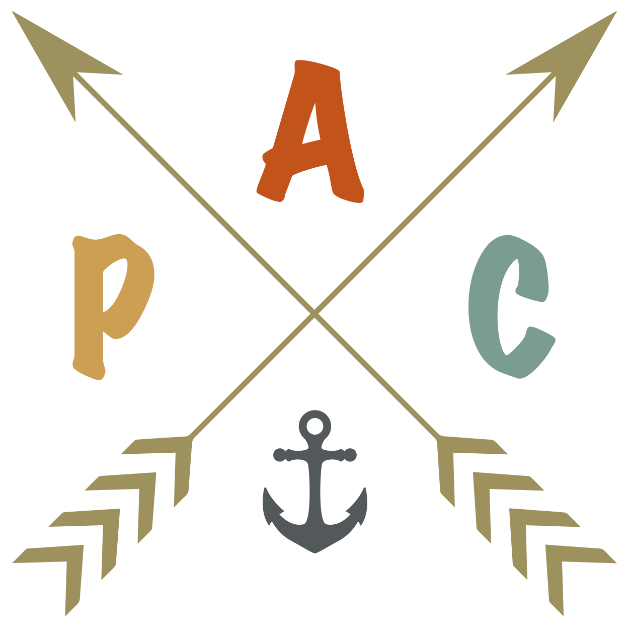 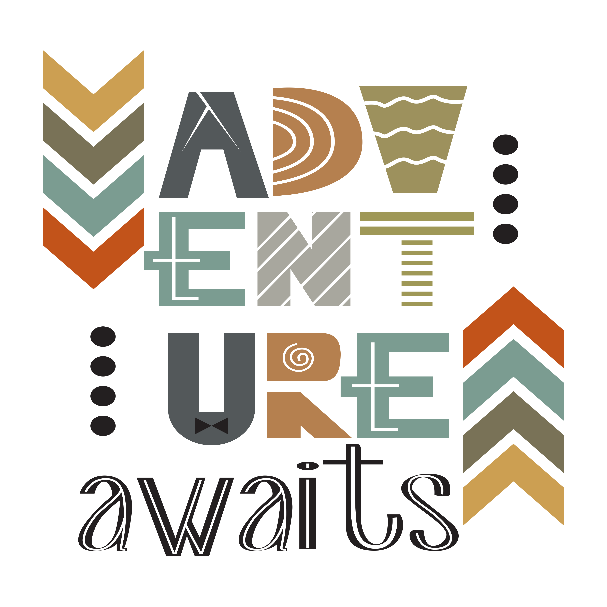 A Year of Accomplishments
We are an “A” school for the 12th year in a row
We are part of a group of high performing schools according to the Florida Department of Education
STEM “GOLD” Designation by Miami Dade County Public Schools 
Charter School of Excellence
75% total on the FLDOE grading scale
Qualified two teams to World Vex IQ Robotics Competition
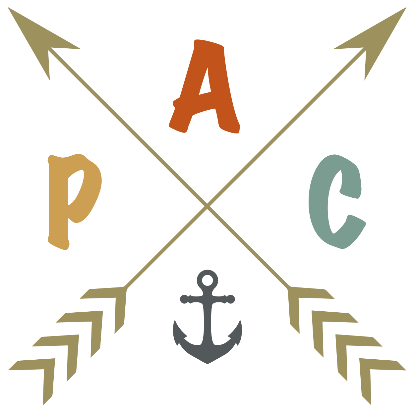 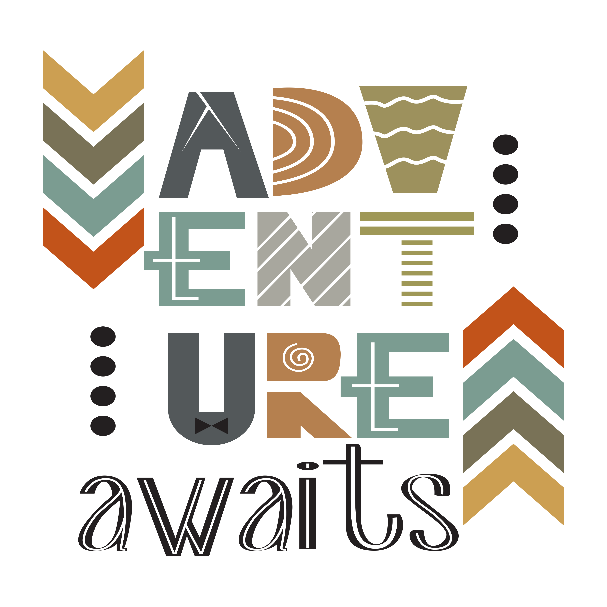 First Day of School
Parents of students in Kindergarten – Fifth grade may walk students to their classrooms on Monday.  As of Tuesday, parents may not enter the hallways or classrooms.
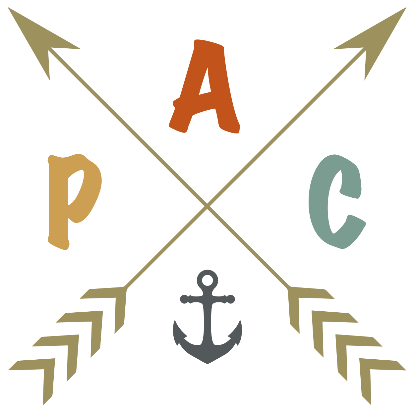 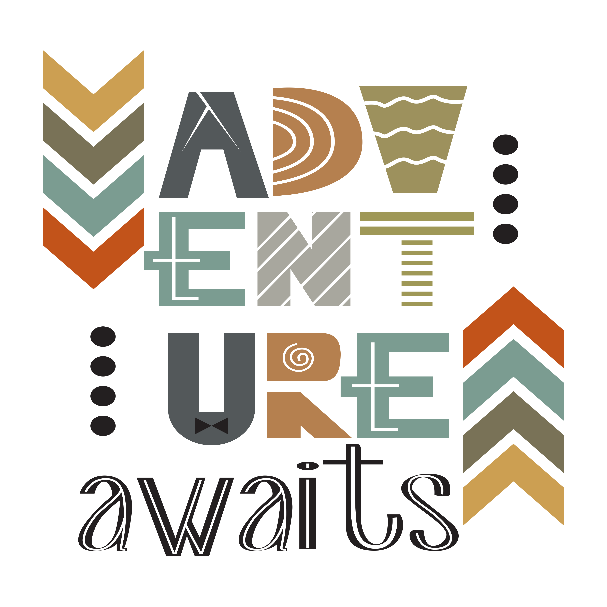 First Day Folder
Several important documents are sent home in the Pinecrest folder.  Please fill out as soon as possible and return it in the folder.
  These include:

First Day (Week) Reminders
Student Data Cards
Parent & Student Handbook acknowledgement form
P.A.L.S Membership Information
Lunch Application form
School Insurance (required for ALL students)
PLTW form with payment
Other important documents
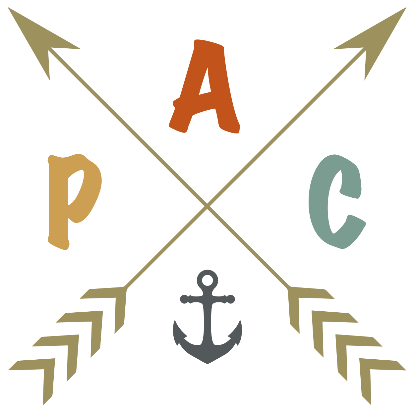 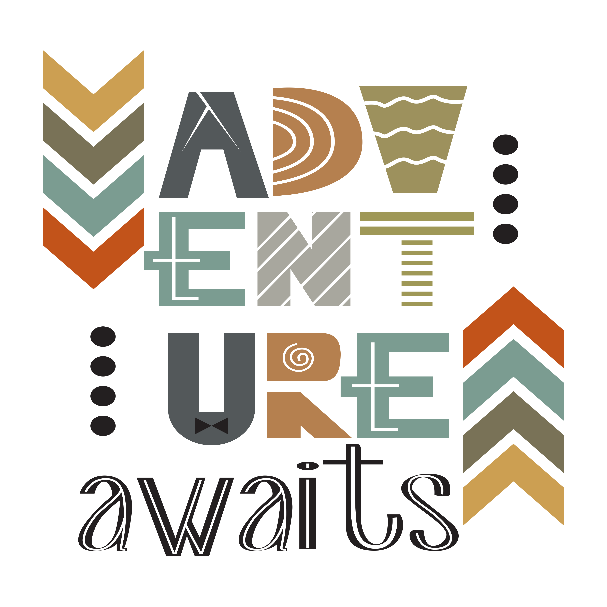 School Communication
You will find the following information on the school website:  www.pinecrestacademysouth.com
Calendar
Lunch Menu
School events, activities, and fundraisers
Class website
Clubs and activities
Photo album and videos
School supply lists
Educational links
Online payment options
School staff email
Automated email and phone message system:
Please provide a preferred email address to receive our school-wide automated email and phone messages on the parent sign-in sheet
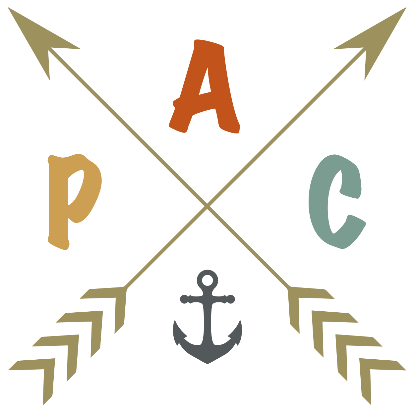 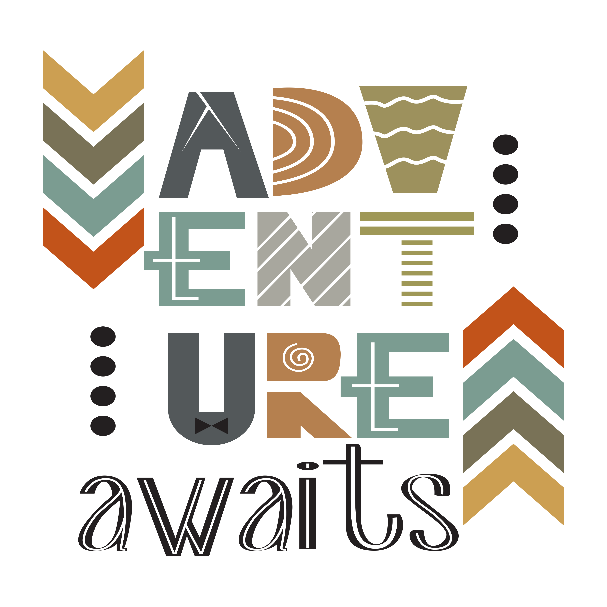 Class Dojo
Please sign up for Class Dojo.
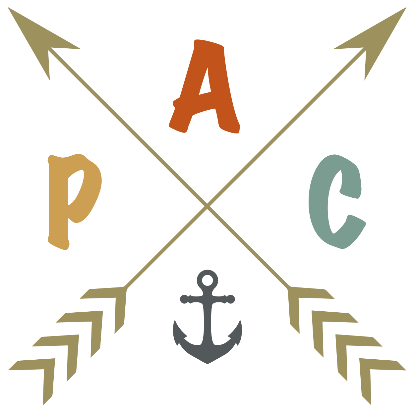 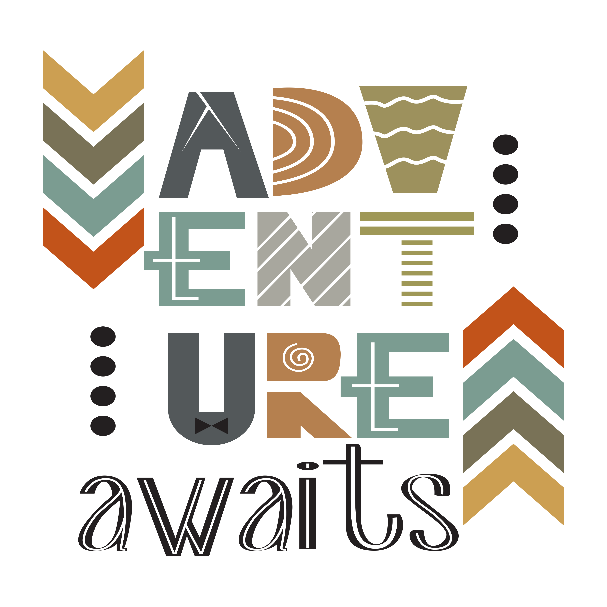 Positive Behavior Support
PBS, Positive Behavior Support, is implemented at PAC.  We utilize instructional strategies, correction procedures, consequences and positive reinforcement to teach the skills and behaviors necessary.  Our expectations are:
Be Safe
Be Responsible
Be Respectful

 Loot, loot celebrations, Teacher Notification and Office Managed Notification Form.
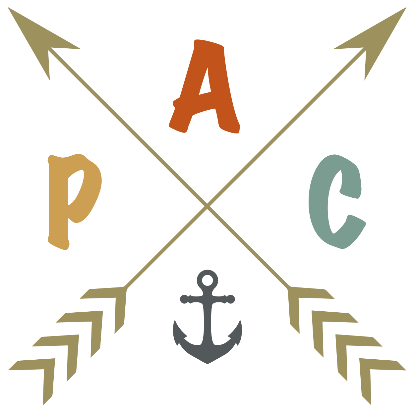 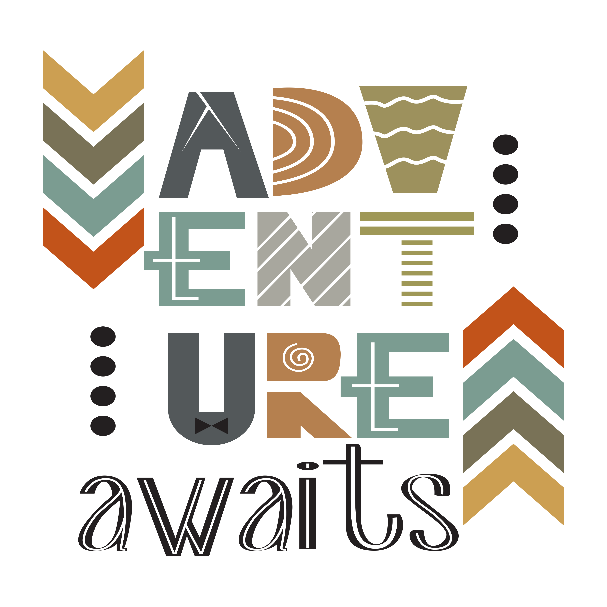 Home Learning
Home Learning will consist of Math, , Spelling,  Reading and 
Computer programs will also be part of Home learning.   I ready, Reflex Math and IXL

Reading Nightly with your child would benefit their progress. 

Computer Program Home Learning needs to be completed by Sunday evenings!
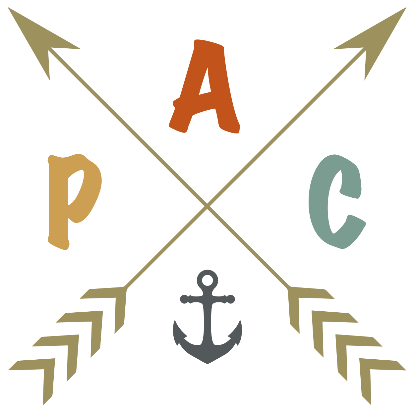 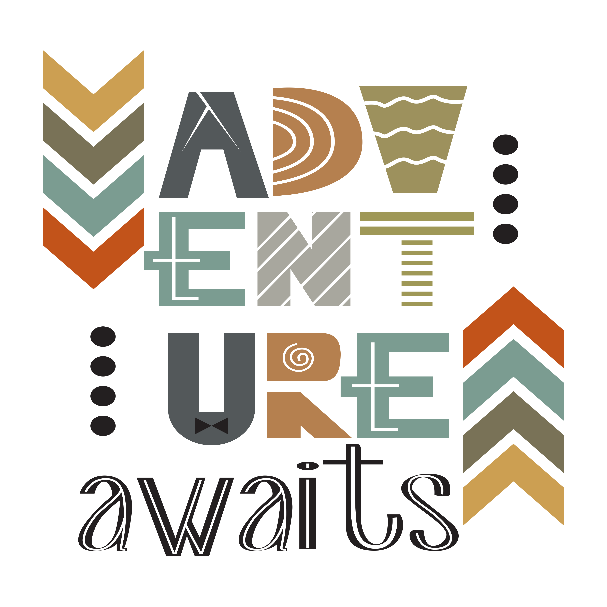 Attendance Policy
See Student & Parent Handbook
Excessive Absences/Tardies/Early Dismissals:
10 tardies/early dismissals = Warning Notice
For every 10 =  Warning Notice and Student Case Management Referral (SCM)
All excused absence notes must be hand written – no emails.

A School Attendance Review Committee will be convened should students exceed the maximum allowed tardies/early dismissal/absences.  Maximum are as follows:
10 unexcused absences
10 excused absences
20 tardies and/or early dismissals
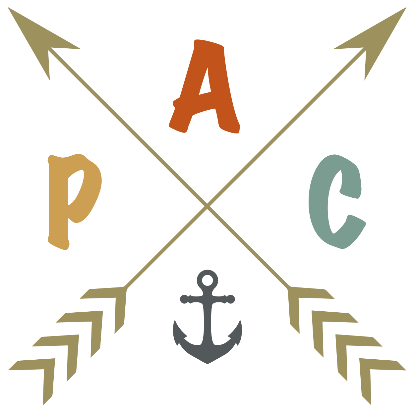 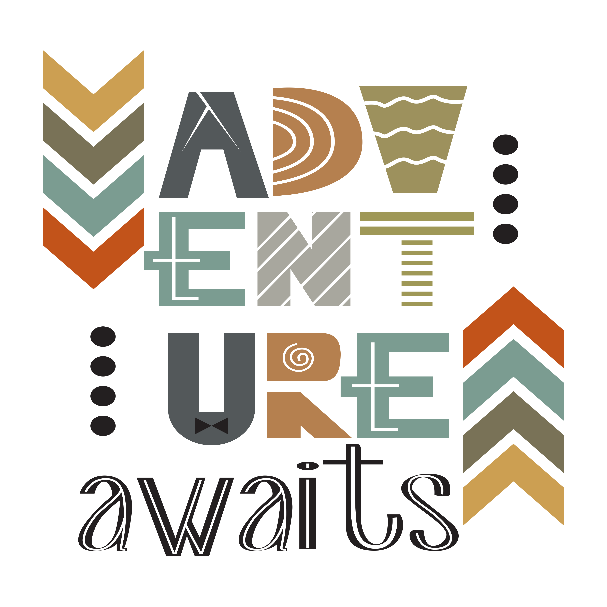 General Information
Parents are not allowed to drop off book bags, lunch or any other items to be delivered to the classrooms


All parents and visitors MUST present a photo id when coming to the office for a meeting or for an early pickup.
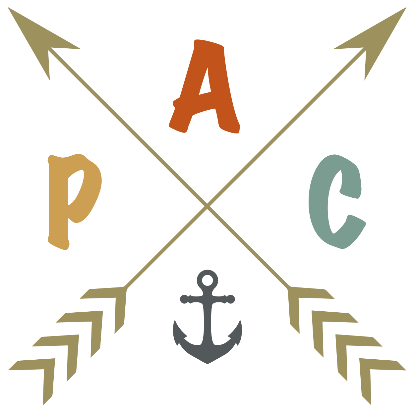 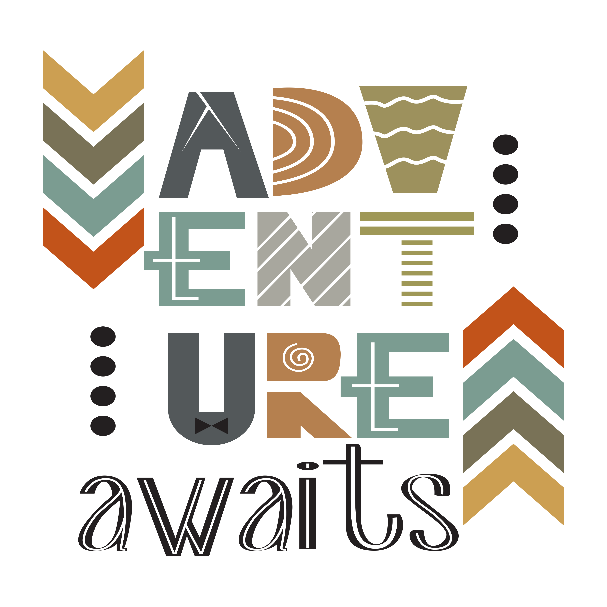 Uniform Policy
Pinecrest Academy South is a mandatory uniform school
Girls (K-5th):
Navy, yellow, or white polo shirt with logo embroidered
Khaki, plaid or navy blue "skort" or pants (no skirts)
Shoes must be solid color navy, black, brown or white (closed to sneakers or shoes)
Boys (K-5th):
Navy, yellow, or white polo shirt with logo embroidered
Khaki, plaid or navy blue shorts or pants
Shoes must be solid color navy, black, brown or white (closed to sneakers or shoes)

Please visit the Parent/Student Handbook for more information on cold weather day clothing as well as uniform violations.

A white uniform shirt is required for individual school picture day!!
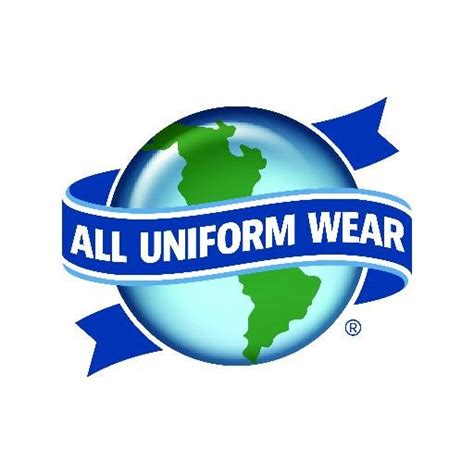 Uniforms may be purchased at All Uniform Wear 
7346 SW 117 Ave.
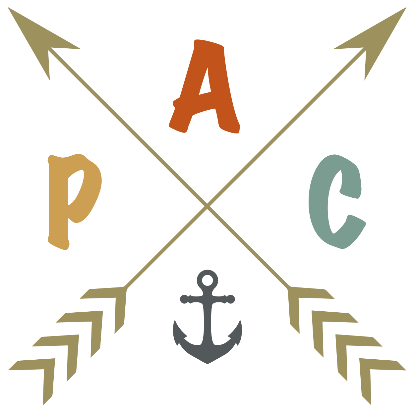 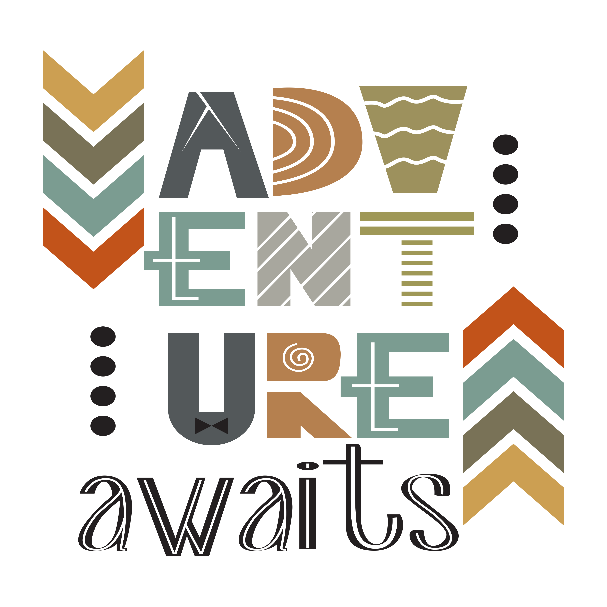 Dismissal Procedures
Students will be dismissed from their classrooms
The Silent Dismissal decal must  be displayed on the right side of the dashboard – electronic picture of the Silent Dismissal decal will not be accepted
Parents who walk into the building to pick up their children must show the Silent Dismissal tag
Parents who do not have the Silent Dismissal decal will have to visit the main office and show identification to pick up their child
Anyone picking up a child from school MUST be listed on the Student Data Card
Anytime a student is an early release, parent/guardian MUST present identification EACH time.
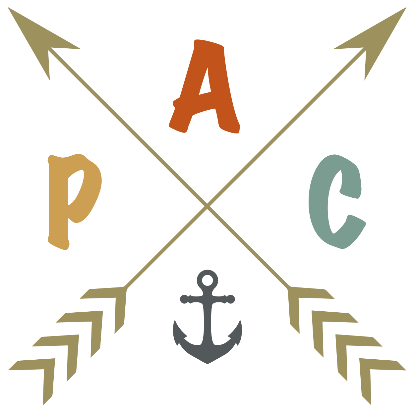 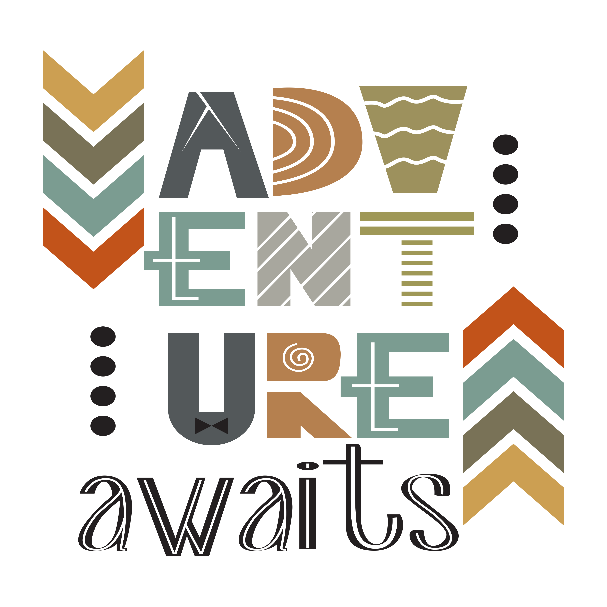 After-School Activities
Visit the cafeteria where more information will be available:

T.E.A.M.S -  before and after care program
Outsourced activities:
     -Soccer
     -Basketball
     -Tennis
     -Ballet
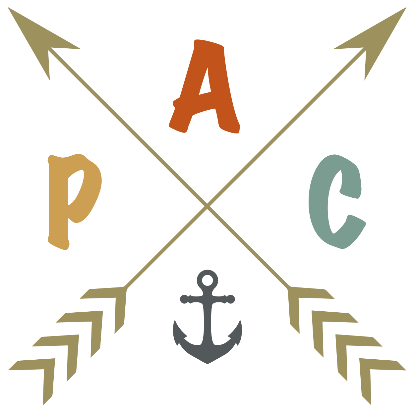 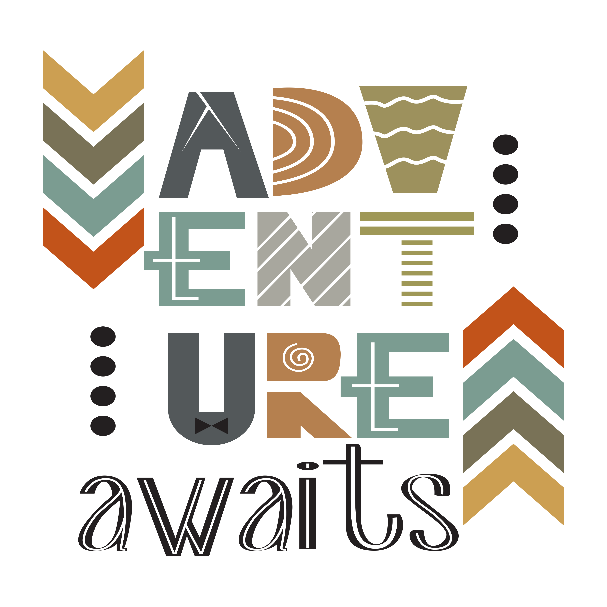 Parent Portal – New Accounts
In order to volunteer or view your child's grades, you must create a Parent Portal Account on the MDCPS website.
Parent "PIN" numbers will be issued by the main office.  Bring identification for verification.
Visit the www.dadeschools.net website for detailed instructions on how to create a parent portal account.

Visit the main office where someone will be assisting with the portal pins.
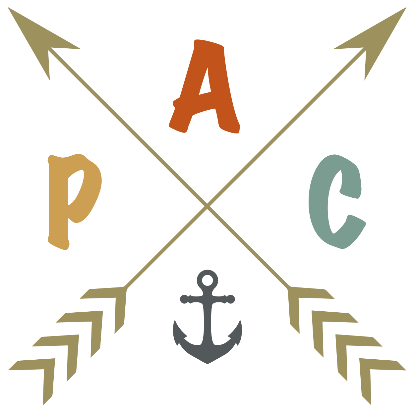 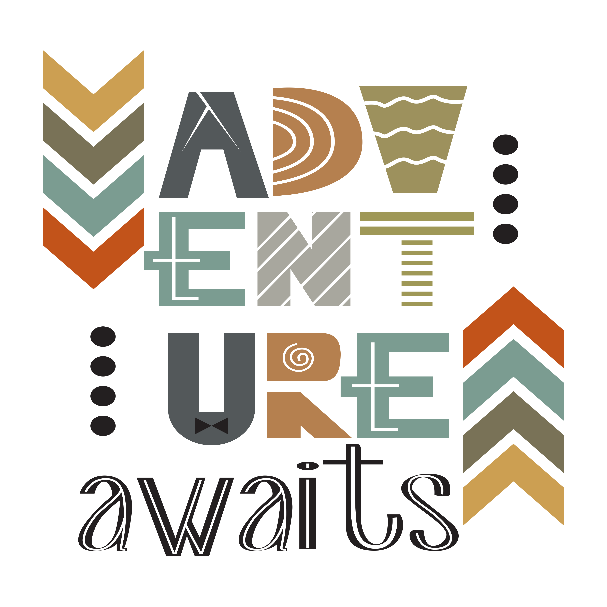 Parent Portal-Existing Accounts
Parents who have portal account from previous years must log onto the portal after the first day of school to renew the account for the current (18-19) school year.
If you forgot your username or password, click on "Forgot Username/Password".  Information will be sent to the email associated with your account
For questions regarding this process, please see the main office desk clerk

Visit the main office where someone will be assisting with the portal pins.
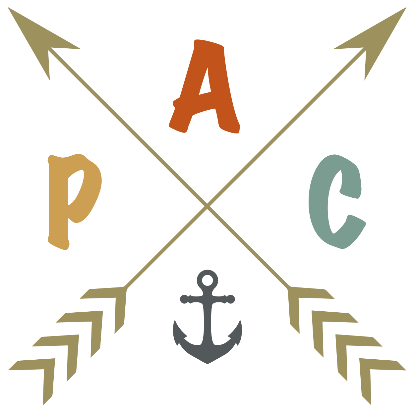 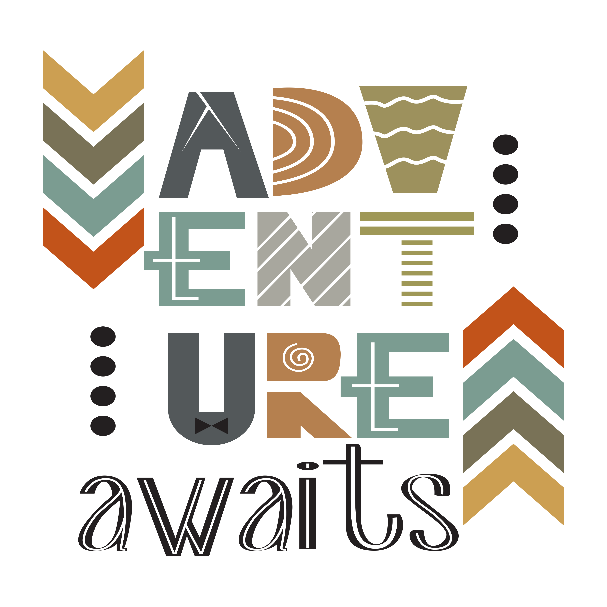 School Improvements
Concierge Pad -  all parents MUST present photo identification when visiting the school and each time a student is early release.
ONLINE PAYMENTS ONLY
Computer laptop carts for grades 3-5
Additional Active Panel boards in 2nd floor classes
Fresh coat of painting on the outside of school
New awnings for covered areas
New science texts – Elevate series by Pearson
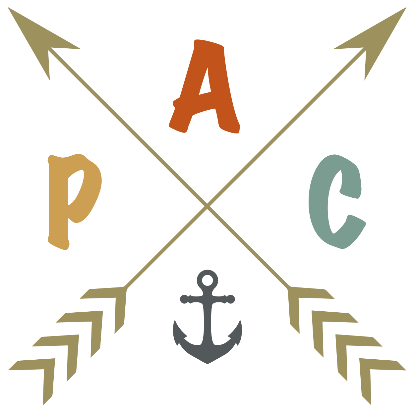 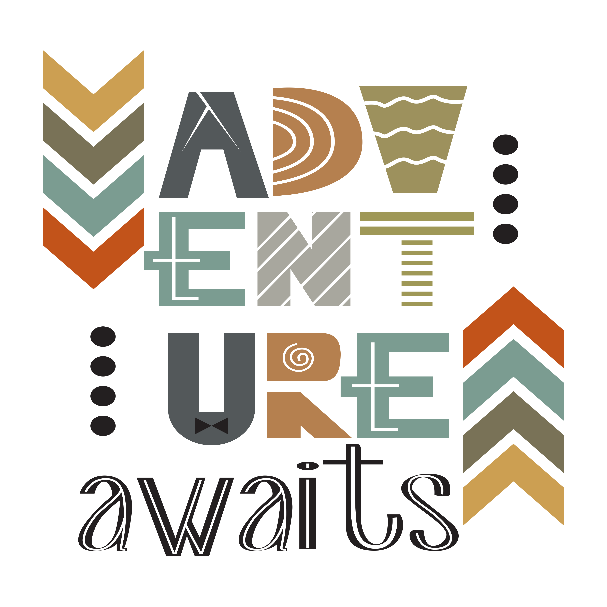 Special Areas
Please stop by the special area classrooms:

Spanish  Room 201

PLTW  Room 119
 
P.E.  Gymnasium

Art Room 202

Music Room 203

Visit the cafeteria for school spirit items and information on after school activities
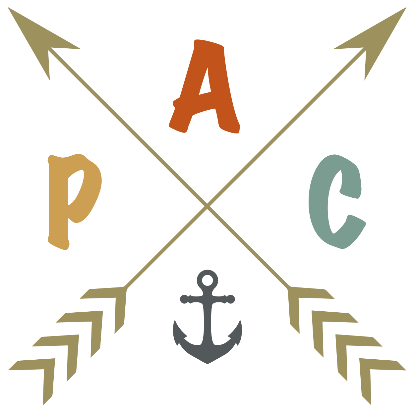